МБДОУ «Детский сад  имени А.Кадырова с.п. Бено-Юртовское» Надтеречного муниципального района
Портфолио 
Воспитателя МБДОУ «Детский сад им.А.Кадырова с.п. Бено-Юртовское» Надтеречного муниципального района
                     Идрисовой Разят Хаважевны
Идрисова Разят Хаважевна
Моя мечта сбылась, ее мне подарил создатель.
Так счастлива:
Я - воспитатель!
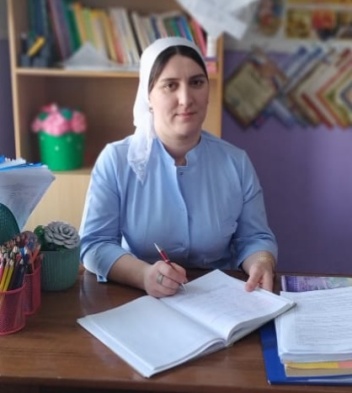 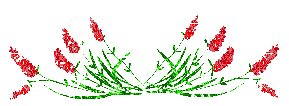 СОДЕРЖАНИЕ
Раздел 1. ЭССЕ
Раздел 2. Мое педагогическое кредо  
Раздел 3. Официальные документы
Раздел 4. Результаты педагогической деятельности
Раздел 5. Данные о повышении квалификации
Раздел 6. Взаимодействие с педагогами
Раздел 7. Взаимодействие с родителями
Раздел 8. Организационно-образовательная деятельность с детьми
Раздел 9. Сохранение и укрепление здоровья детей
Раздел 10. Сюжетно-ролевые игры
Раздел 11. Художественно-творческое развитие детей
Раздел 12. Трудовое воспитание
Раздел 13.  Участие в мероприятиях
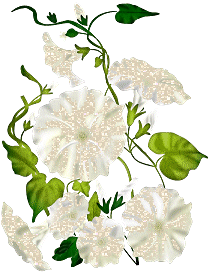 Раздел 1
ЭССЕ
Эссе
Кто в детстве не получит воспитанье, 
Не будет счастья в жизни знать потом,
Сгибай сырую палочку как хочешь
Сухую выпрямишь одним огнем.
Сколько времени прошло, а мудрость остается мудростью. Пожалуй, у каждого народа можно найти эту же мысль, высказанную не своем родном языке.
Пускай, оформленную иначе, но всё равно ту же. У Чеченцев говорят, что нужно ребенка воспитывать еще тогда, когда его можно положить поперёк кровати, т.ес рожденья. И с этим никто не спорит.
Но что значит воспитывать?
И воспитывать правильно.
Еще И. Кант утверждал, что «два человеческих изобретения можно считать самыми трудными: искусство управлять и искусство воспитывать»
	Конечно, можно перечитать массу различной информации, цитировать великих педагогов и философов, но ничего не поможет, если нет любви к своим воспитанникам. Вспомнились слова Н. Рубцова «Живой душе пускай рассудок служит. Всё начинается с любви»
Удивительное чувство- любовь!
Наверное, это то самое святое самое доброе, что есть в человеке…
	На любви держится мир, благодаря ему не угасает род человеческий. Мне повезло, с раннего детства я купалась в любви, которую дарили мне мои близкие. Я росла обогреваемая любовью родителей, родных, учителей. И ответная любовь не могла не созреть во мне, не наполнить мою душу. Это любовь к жизни, к природе, к людям, ко всему, что окружает меня.
	А любви нужен выход, её следует передавать, дарить другим, иначе она потеряет своё назначение. Пусть не всегда её легко отдавать, но она востребована всегда.
	Я отдаю своим маленьким воспитанникам свои знания, свой, пусть еще небольшой, опыт, тепло своего сердца и хочу верить, что я могу быть полезной для них, а в конечном итоге и для общества, и для государства в целом. Может быть, именно в этом и есть мое предназначение как человека, как гражданина, как воспитателя.
	Я люблю своих воспитанников, а значит, имею право учить их, воспитывать, формировать в них задатки будущей личности.
	Я с детства мечтала стать воспитателем. Моя мечта осуществилась. Хотя не так много времени отдано любимому делу, за это время я поняла, что нужны только душа и сердце! Рассудок тоже нужен, особенно в нашем быстро меняющимся мире.
	И все-таки! «Все начинается с любви!»
Нужно помнить об этом всегда, и тогда воспитание детских душ их сердец, открытых для любви и добра будет радостным, полным открытий и реально возможным!
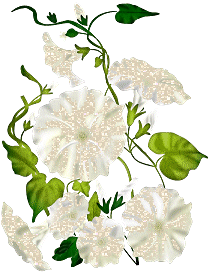 Раздел 2
Мое педагогическое кредо
Моё педагогическое кредо
«Да, воспитатель – звезда судьба, в ней поиск,  радость озаренье, за души детские борьба. 
Работа просто вдохновенье!
Воспитатель возлагает на себя огромную ответственность за развитие и воспитание ребенка, потому что в первые годы жизни закладываются основы формирования личности.
Мудрость педагога заключается в том, чтобы полюбить ребенка таким, каков он есть, со всеми его достоинствами и недостатками.
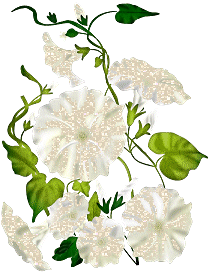 Раздел 3
Официальные документы
Информационная карта
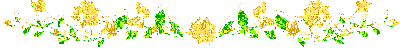 Образование: среднее-профессиональное 
по диплому: Учитель начальных классов
Трудовой стаж: 3года 
Педагогический стаж:  3года
Стаж работы в данном учреждении: 3года
Занимаемая должность: воспитатель
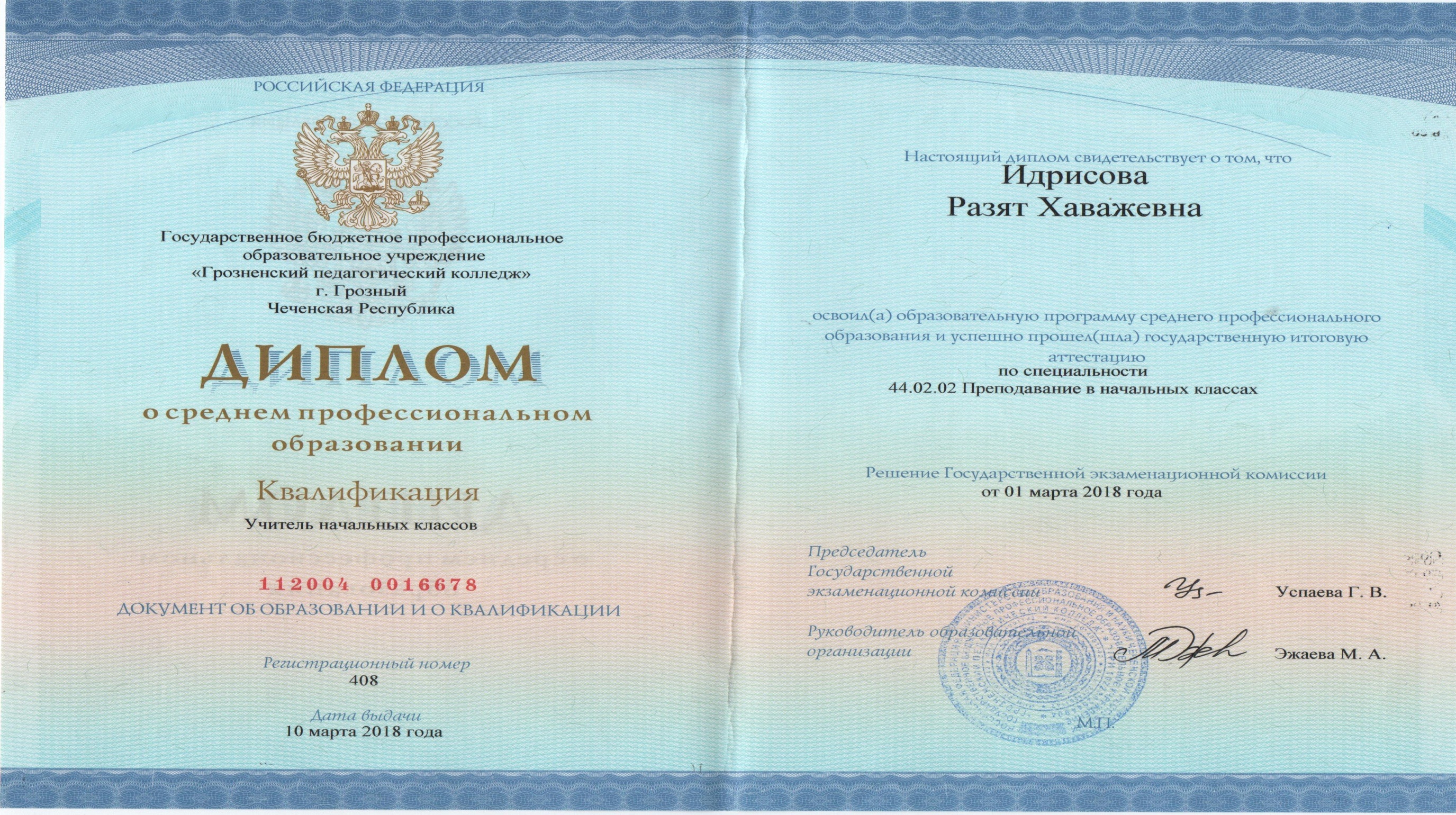 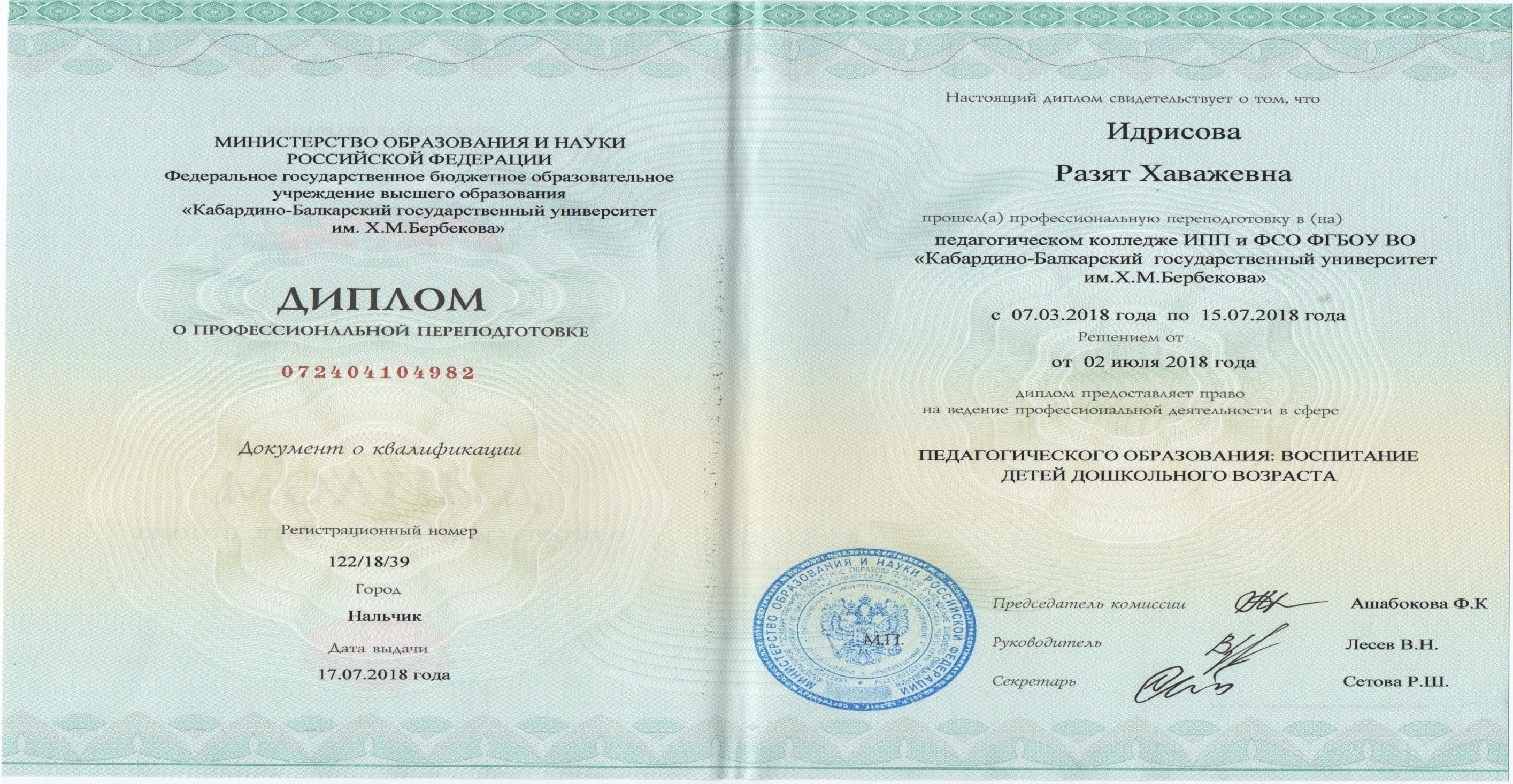 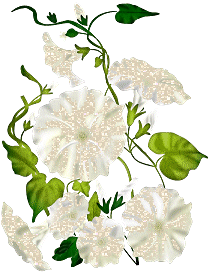 Раздел 4
Результаты педагогической деятельности
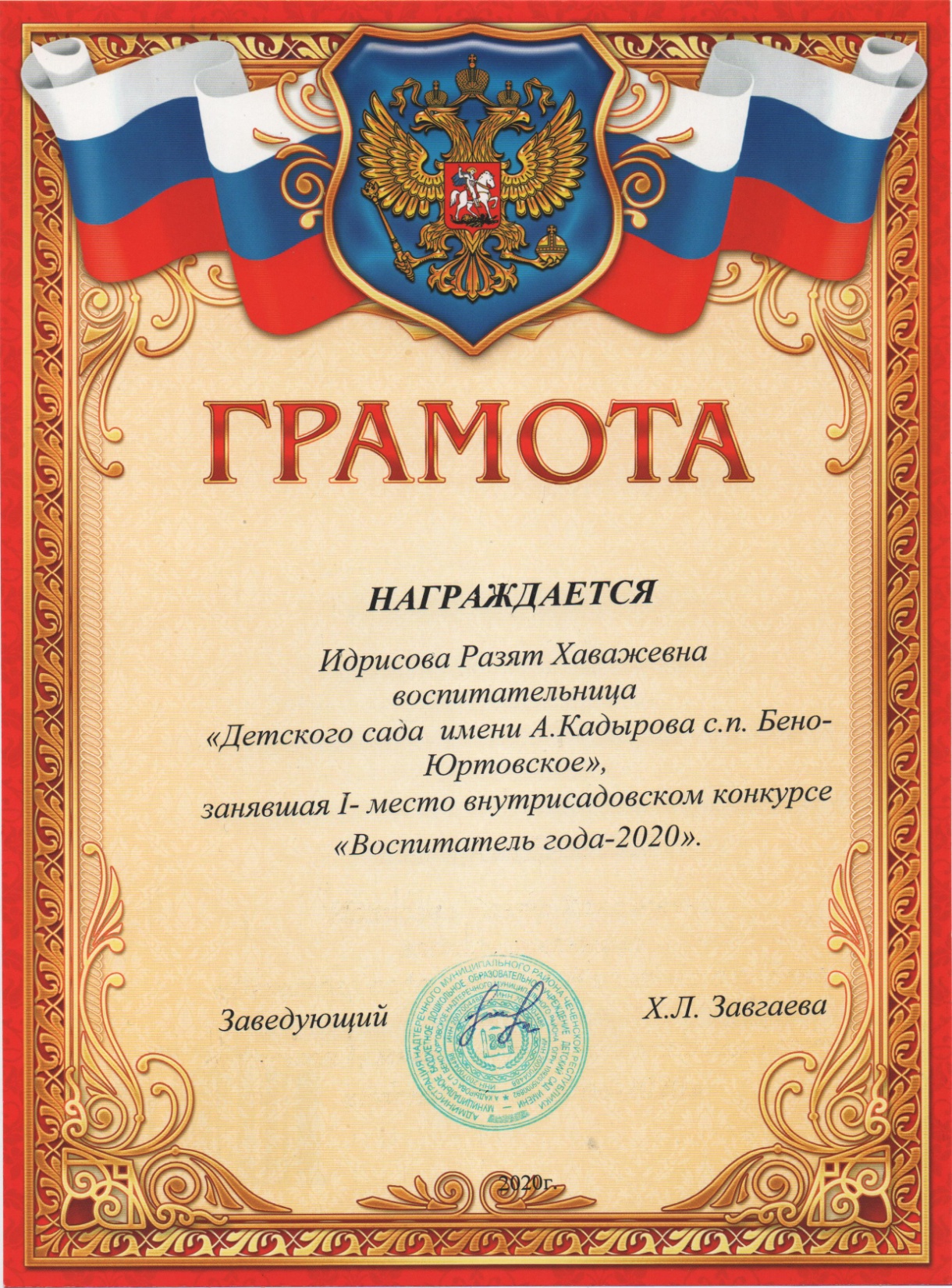 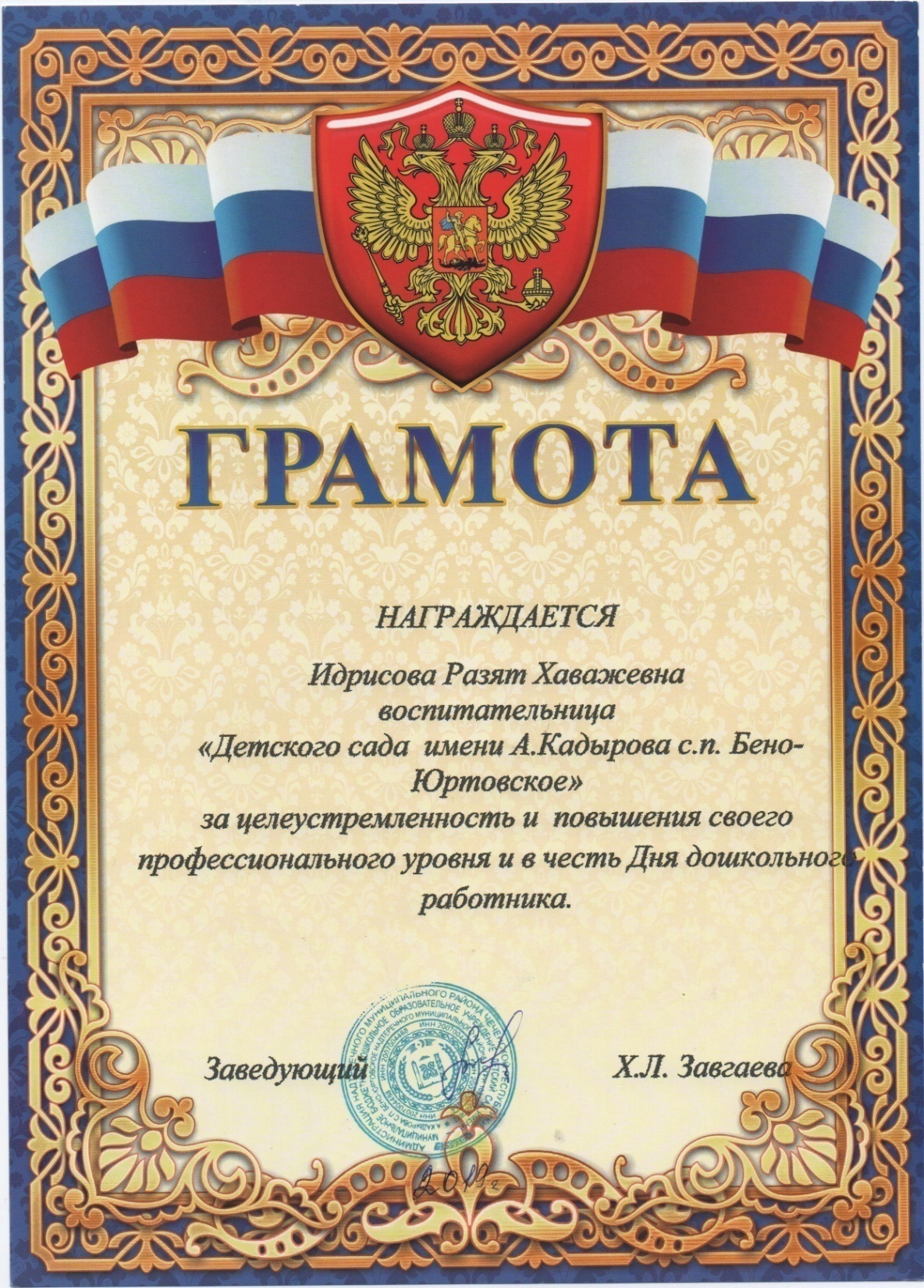 Раздел 5
                Данные о повышении     квалификации и
                 профессиональной                                  переподготовки
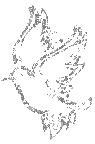 Повышение квалификации
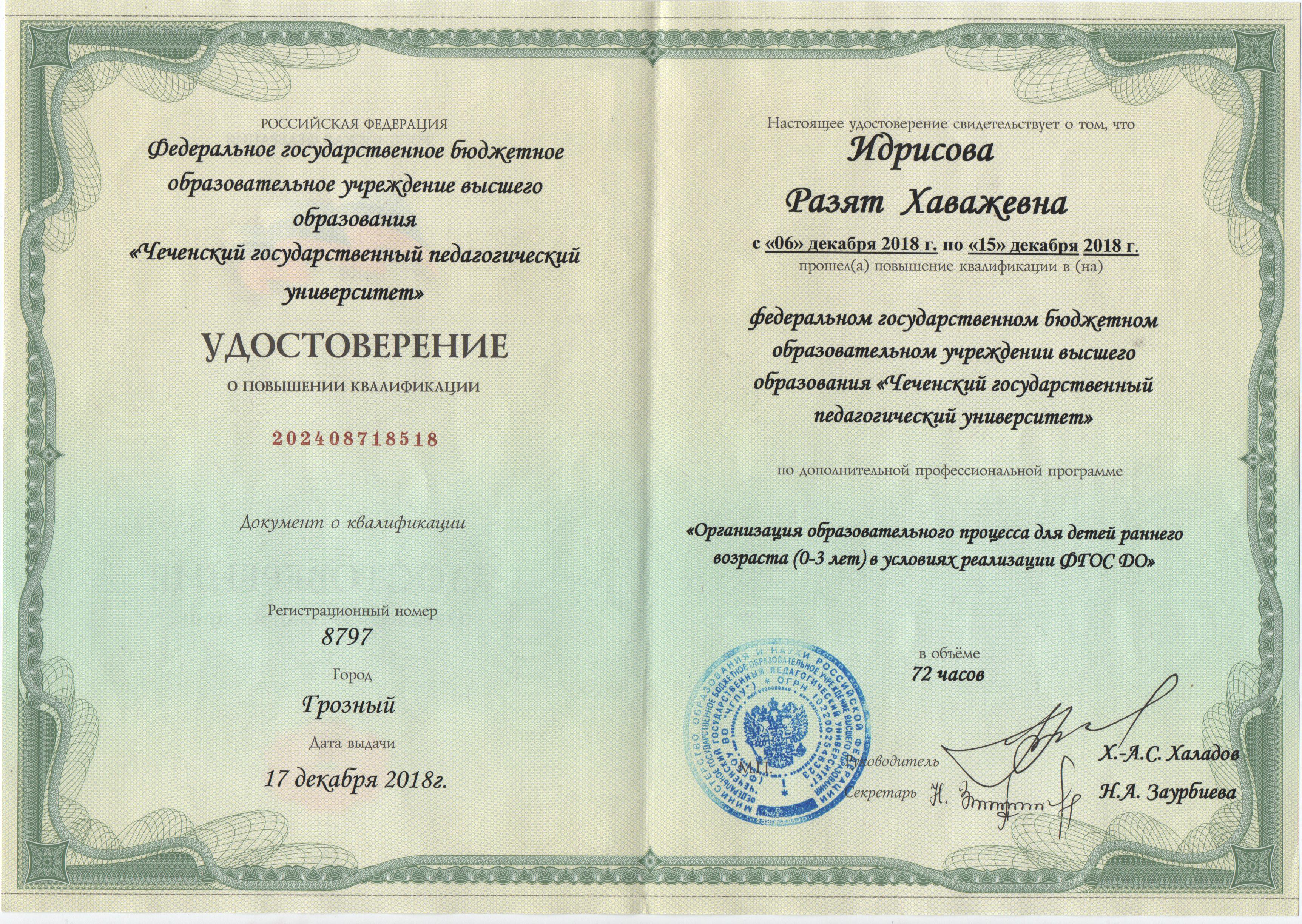 Раздел 6


Взаимодействие с педагогами                                             .
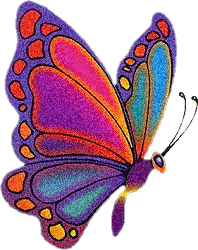 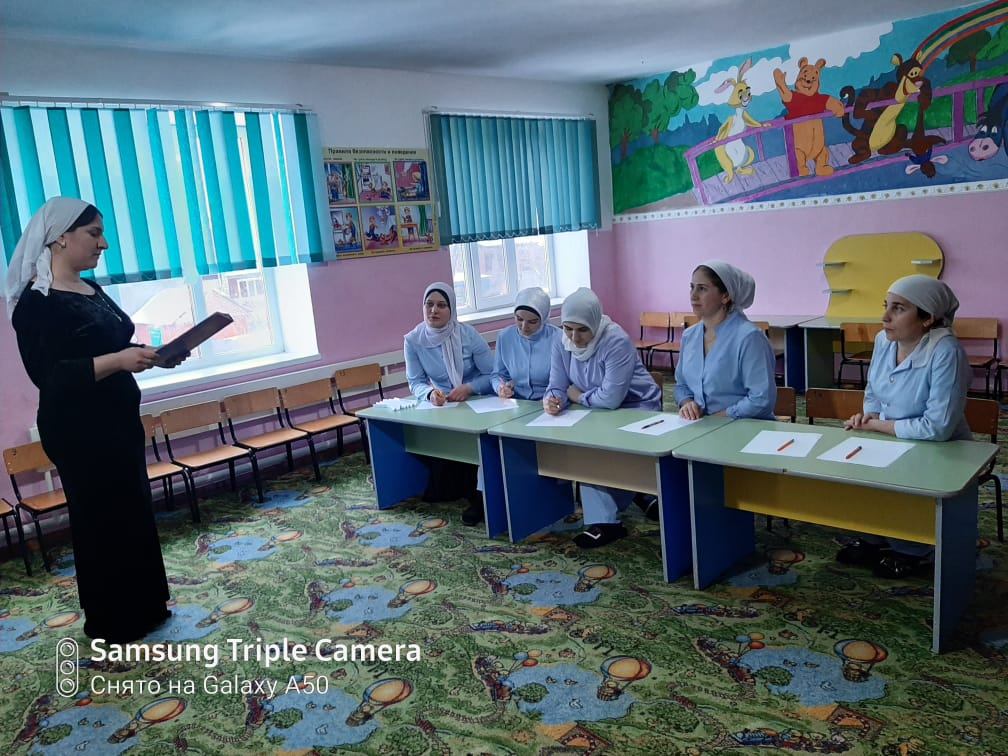 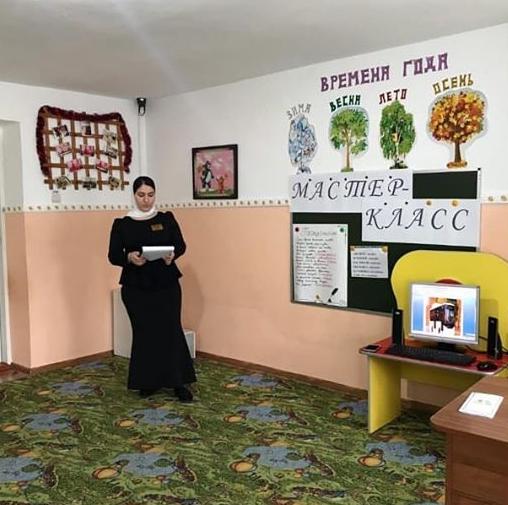 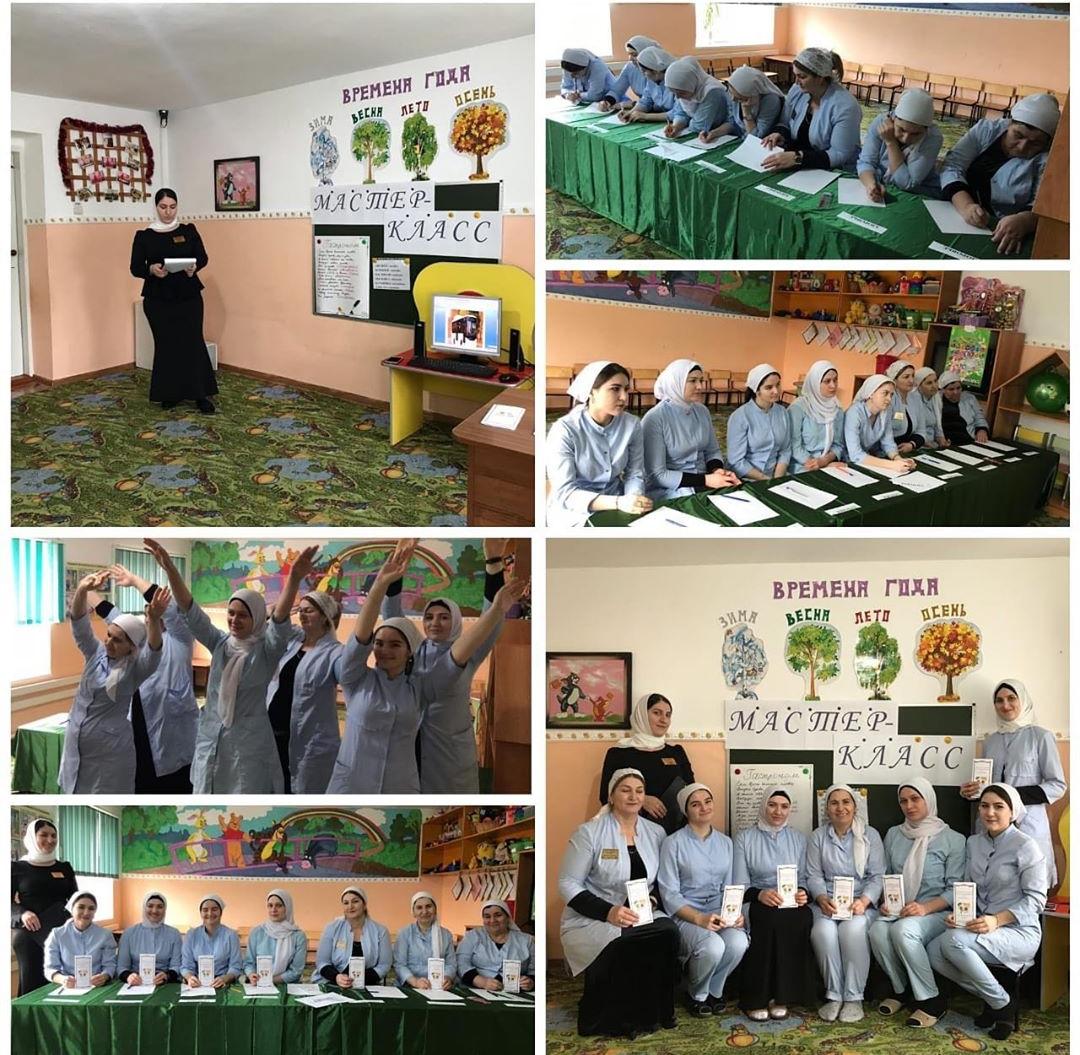 Раздел 7


Взаимодействие с родителями                                             .
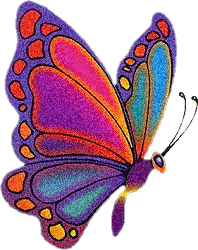 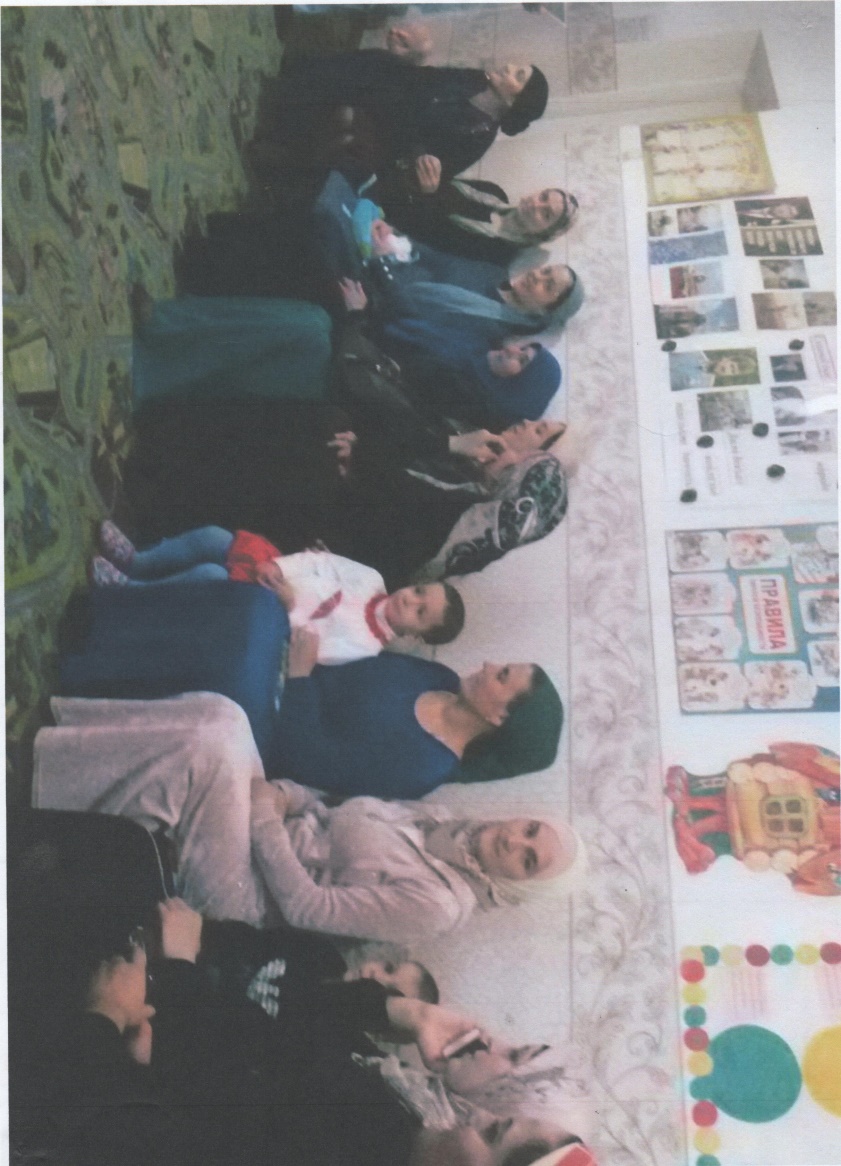 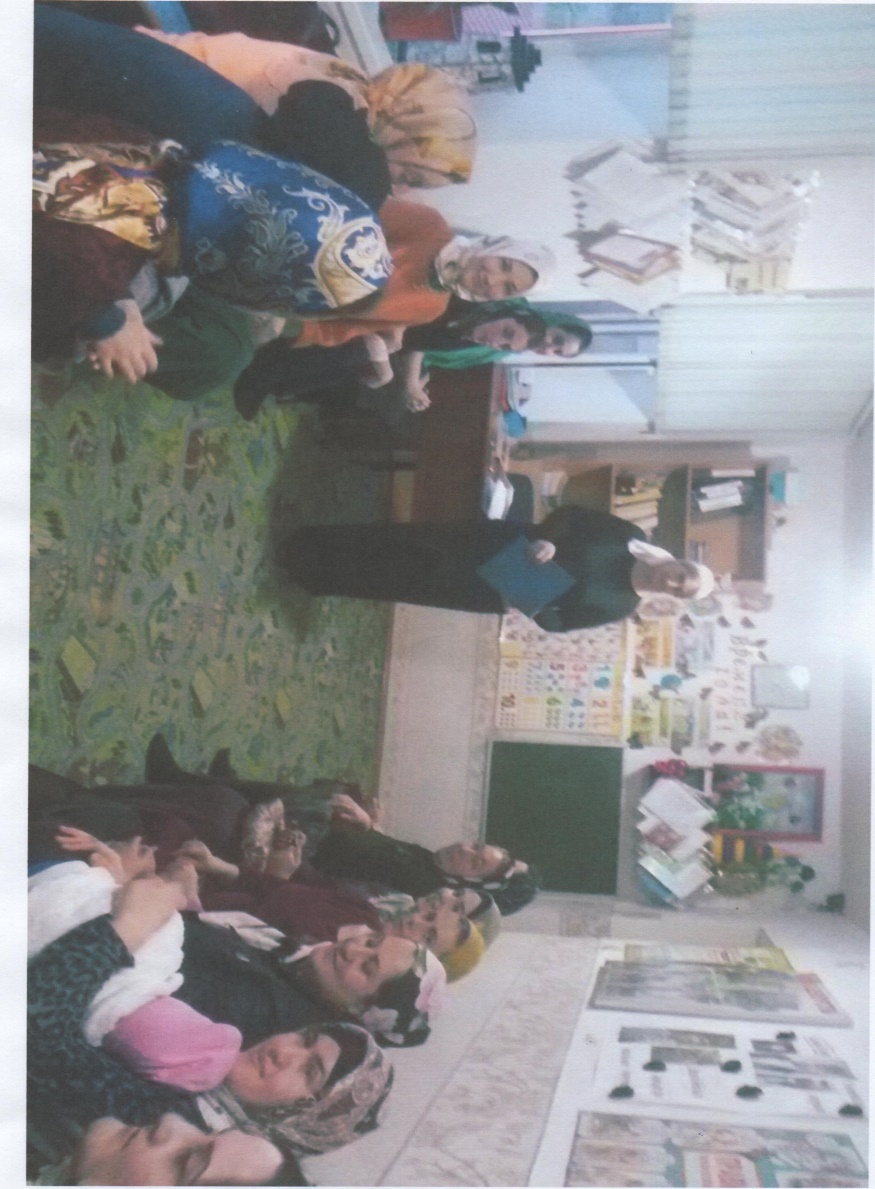 Раздел 8


Организационно-образовательная деятельность с детьми.                                             .
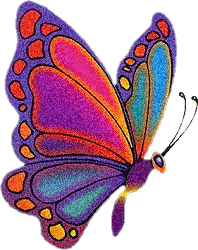 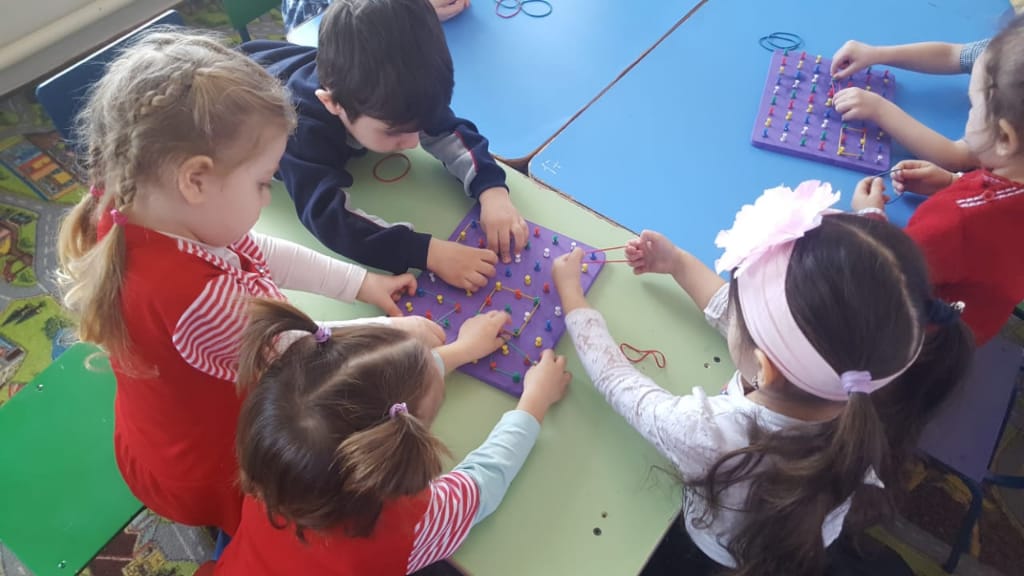 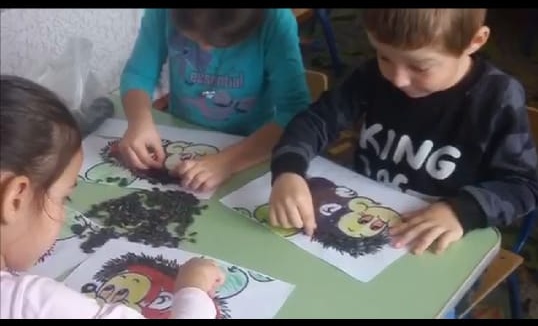 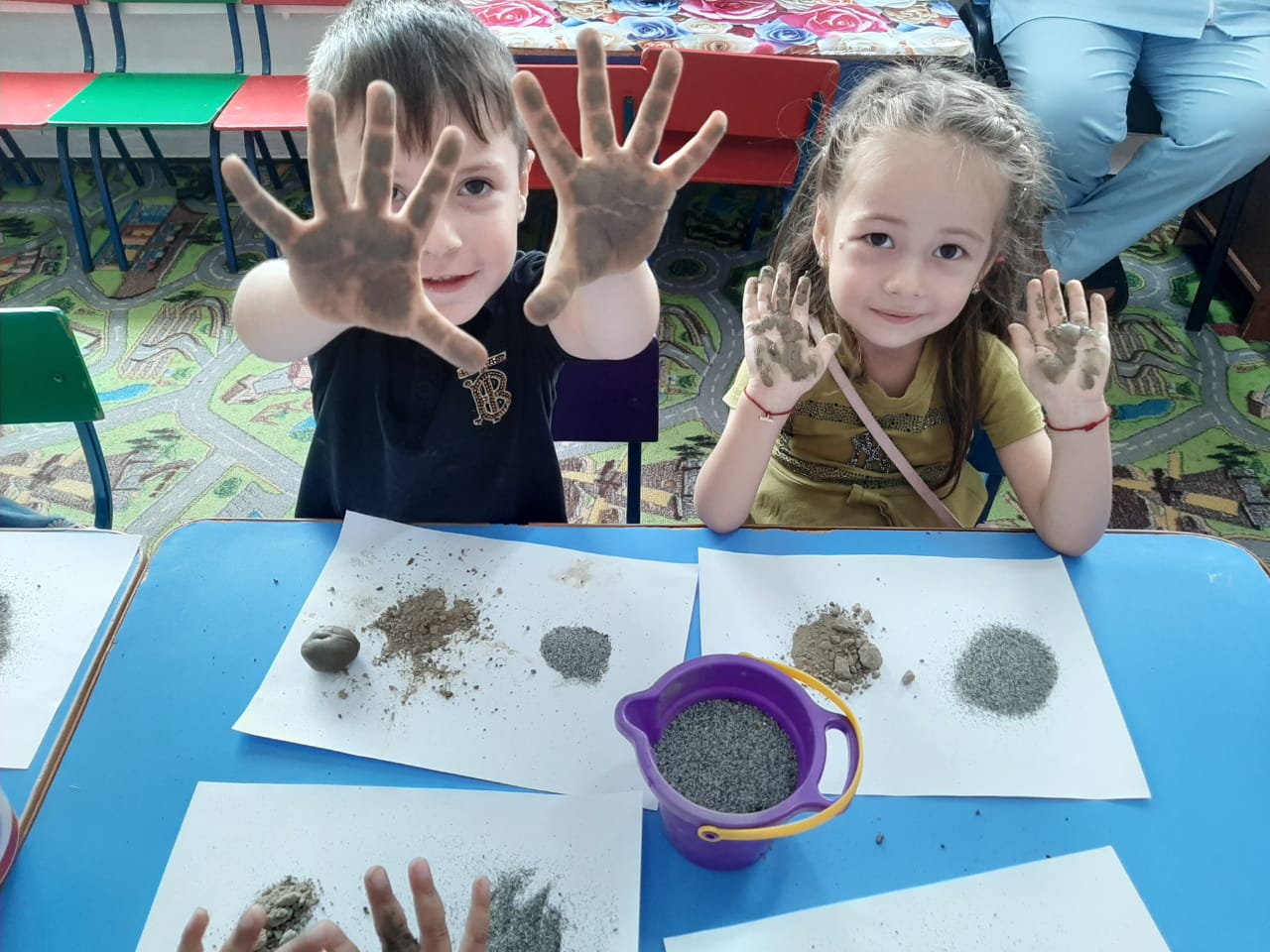 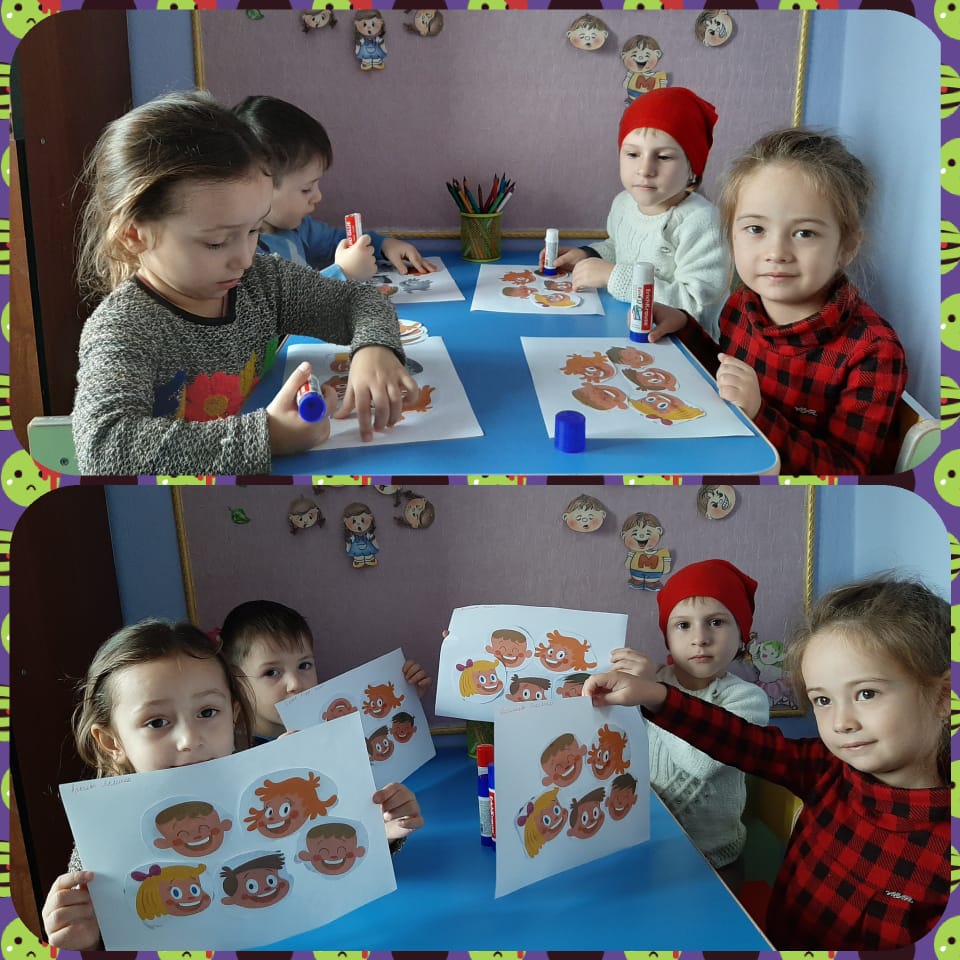 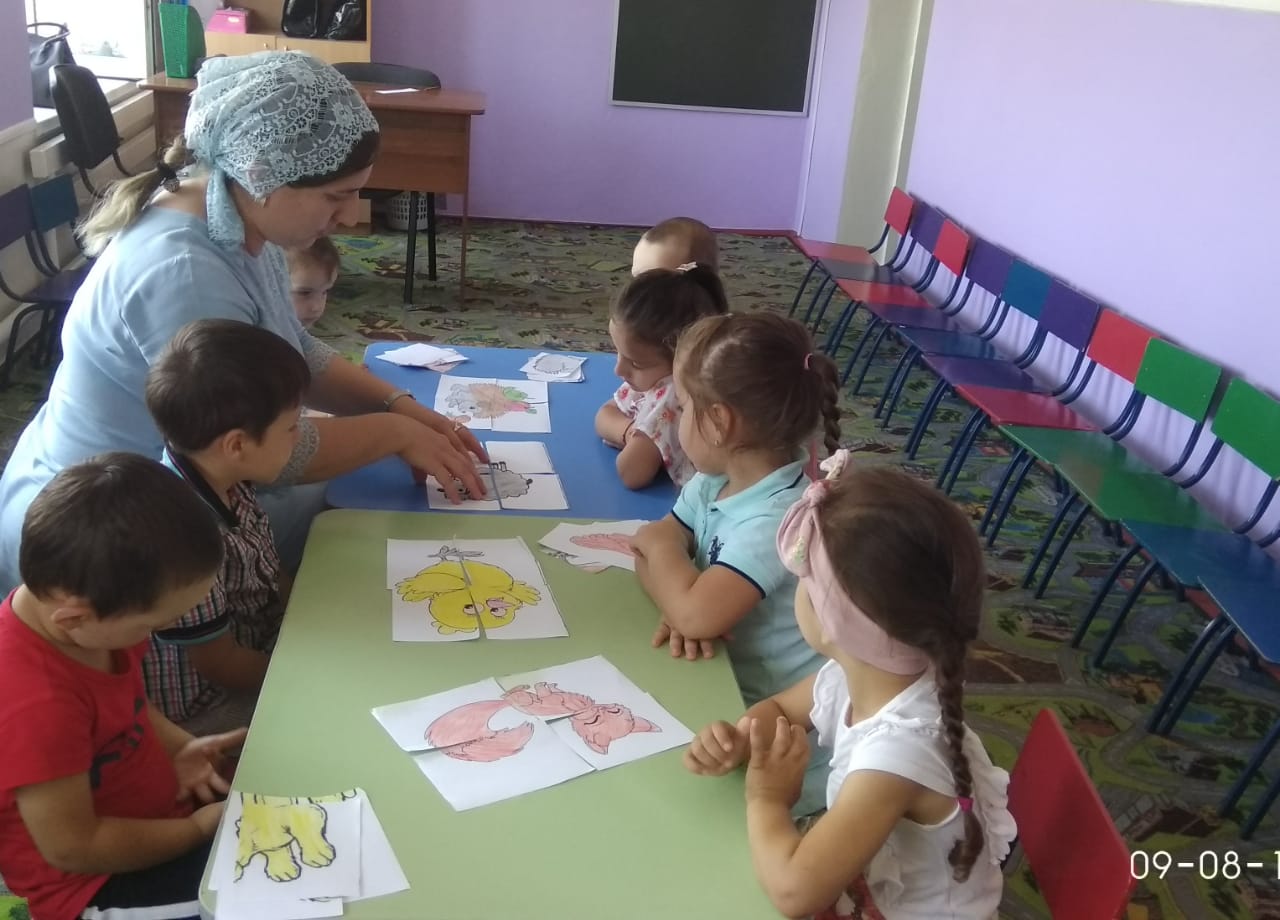 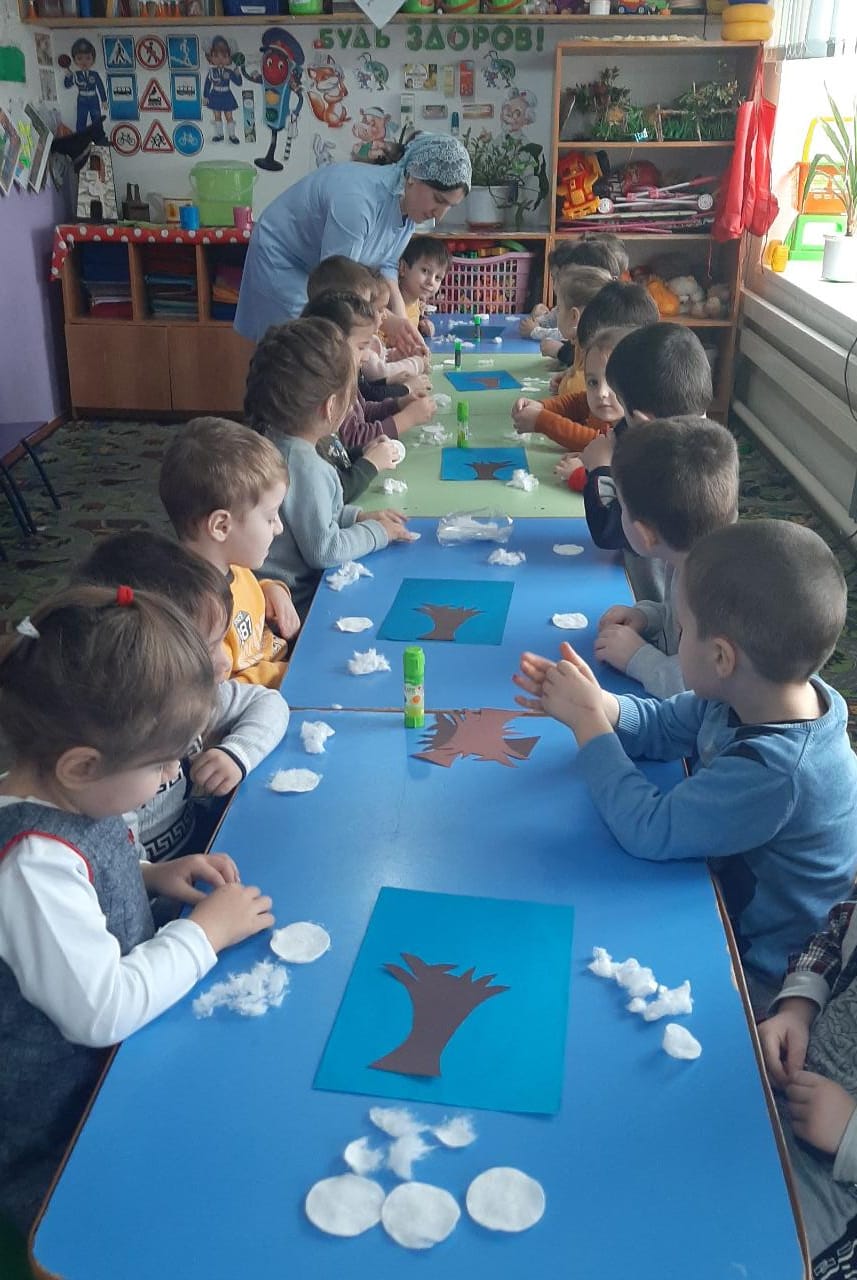 Раздел 9


      Сохранение и укрепление здоровья детей
                                             .
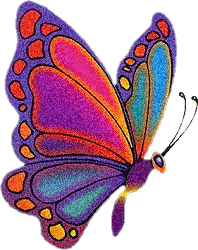 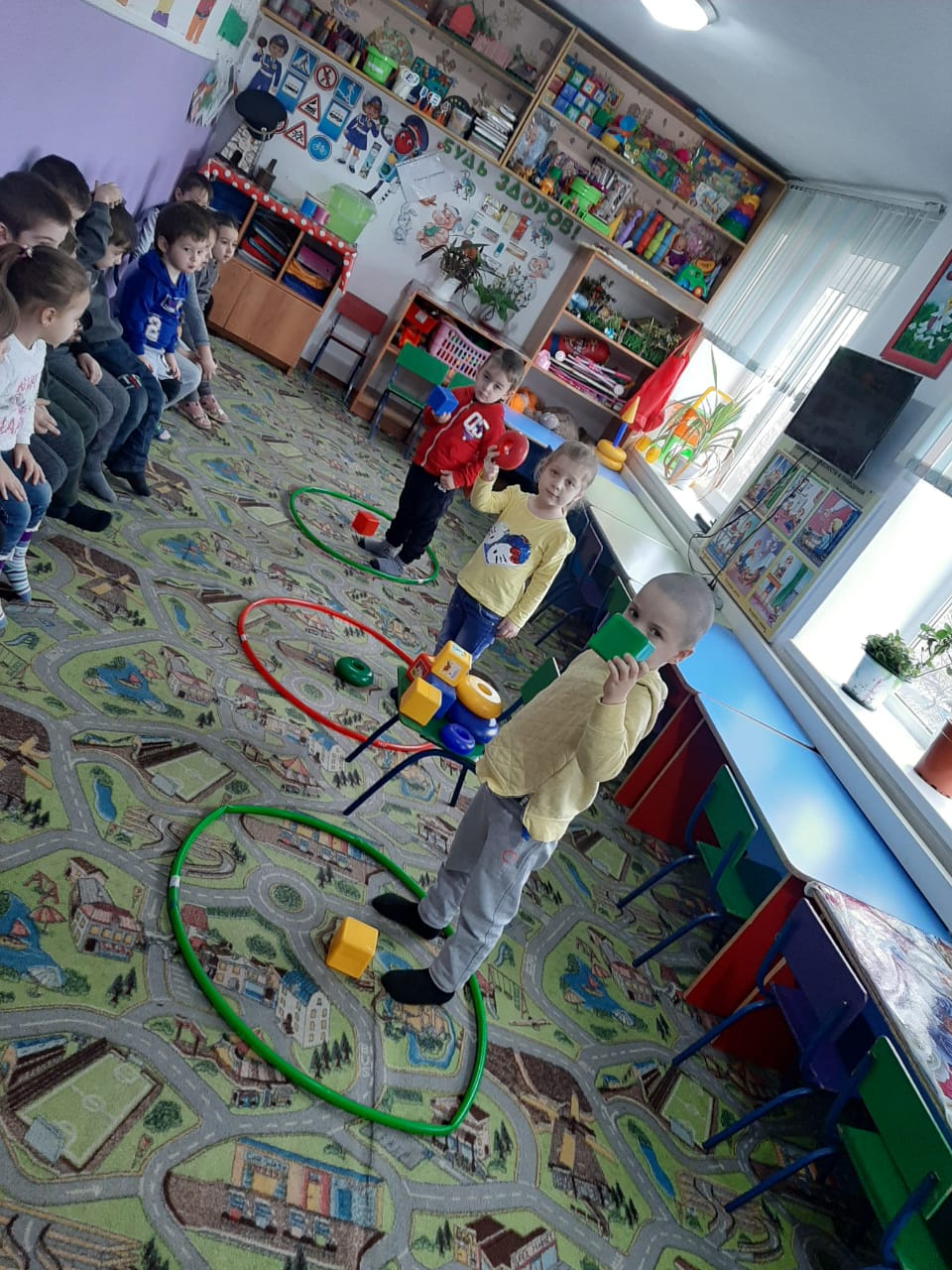 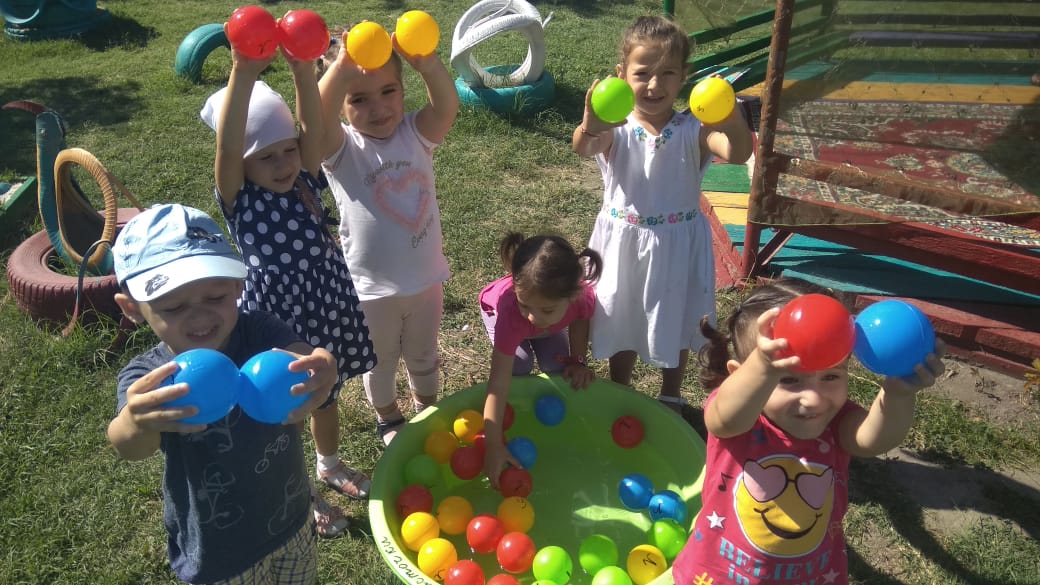 Раздел 10


      Сюжетно-ролевые игры
                                             .
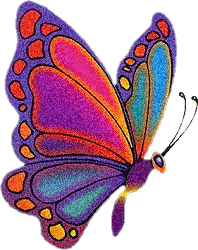 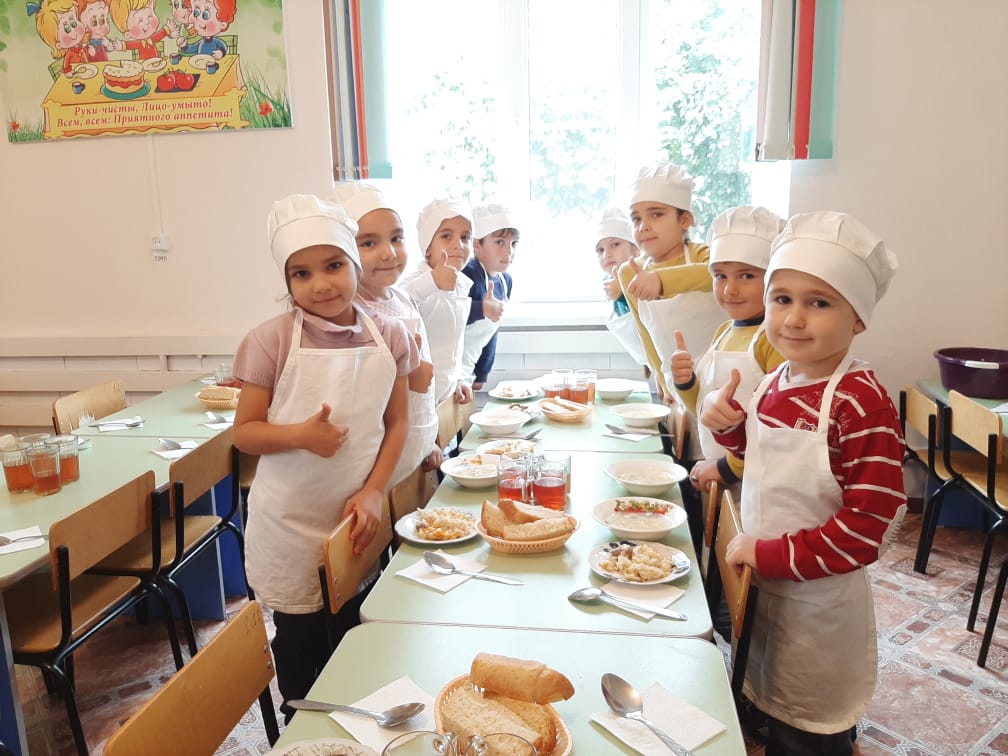 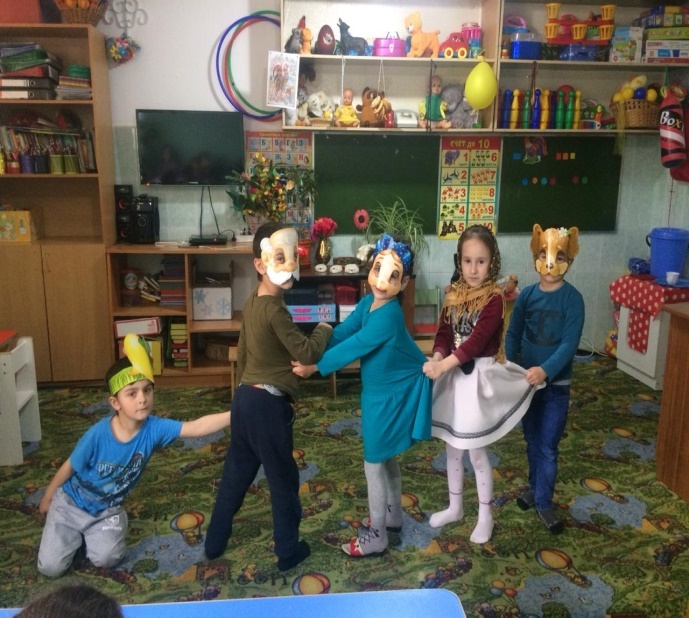 Раздел 11


      Художественно-творческое развитие детей..
                                             .
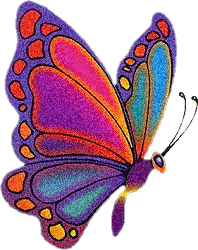 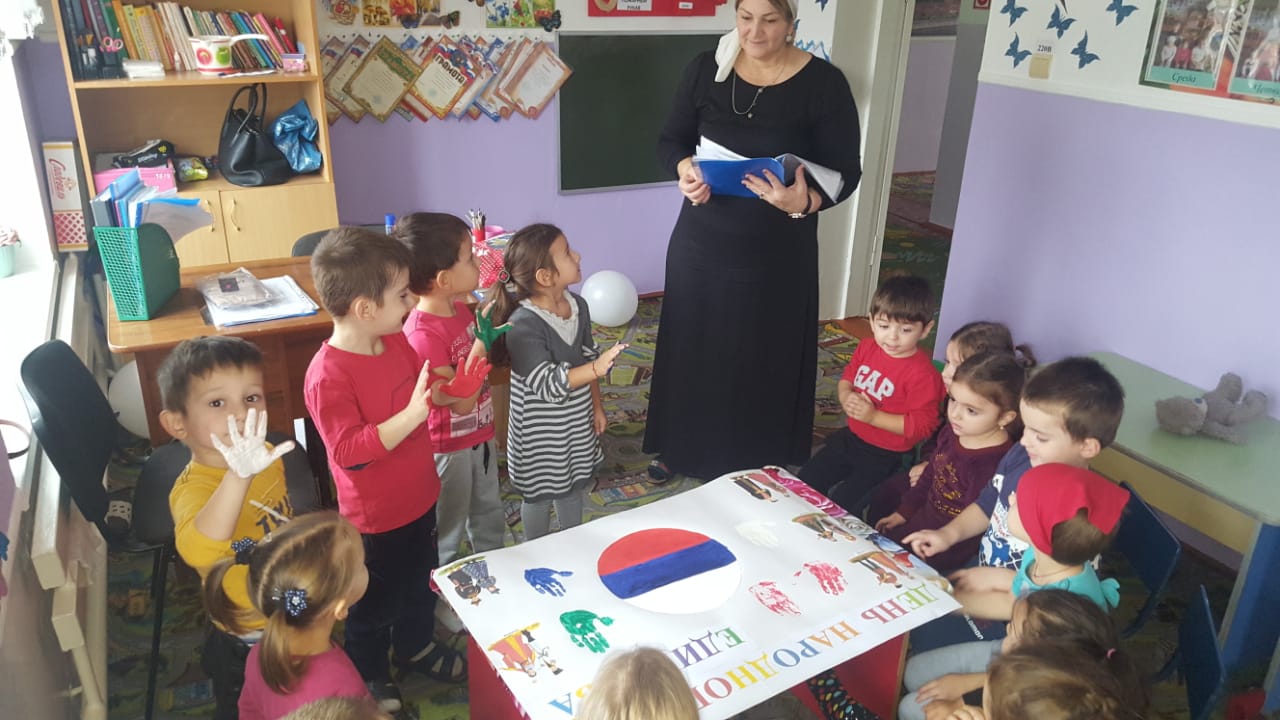 Раздел 12


      Трудовое воспитание.
                                             .
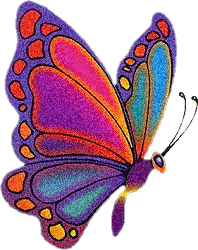 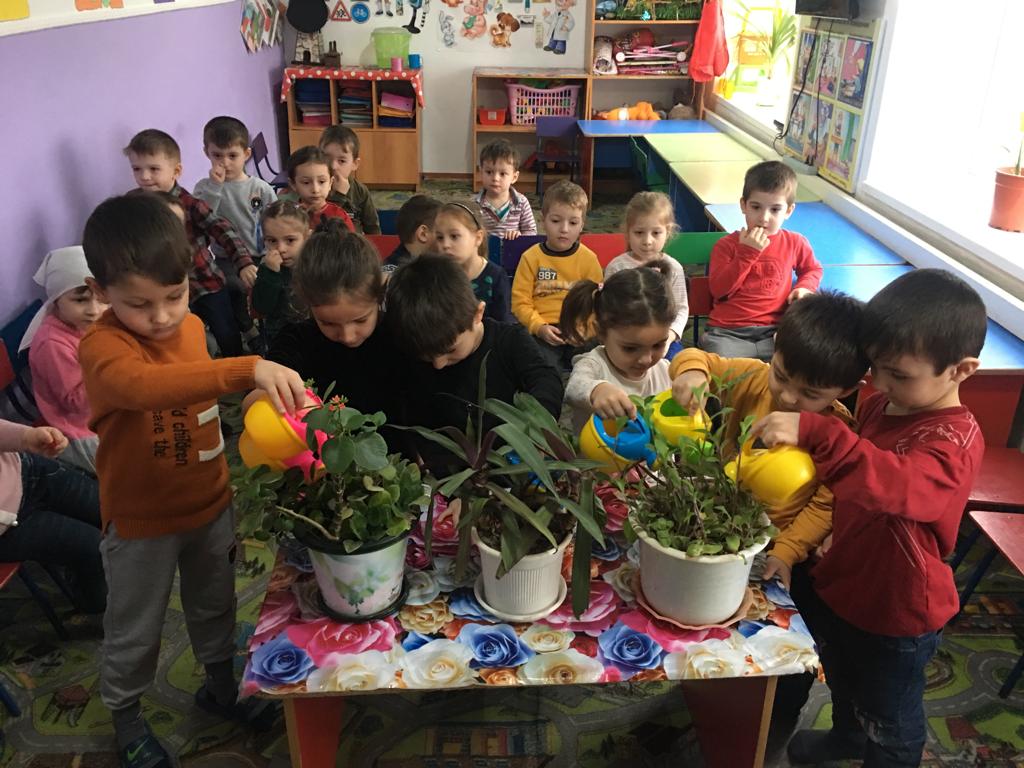 Раздел 13


      Участие в мероприятиях.
                                             .
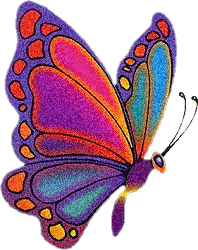 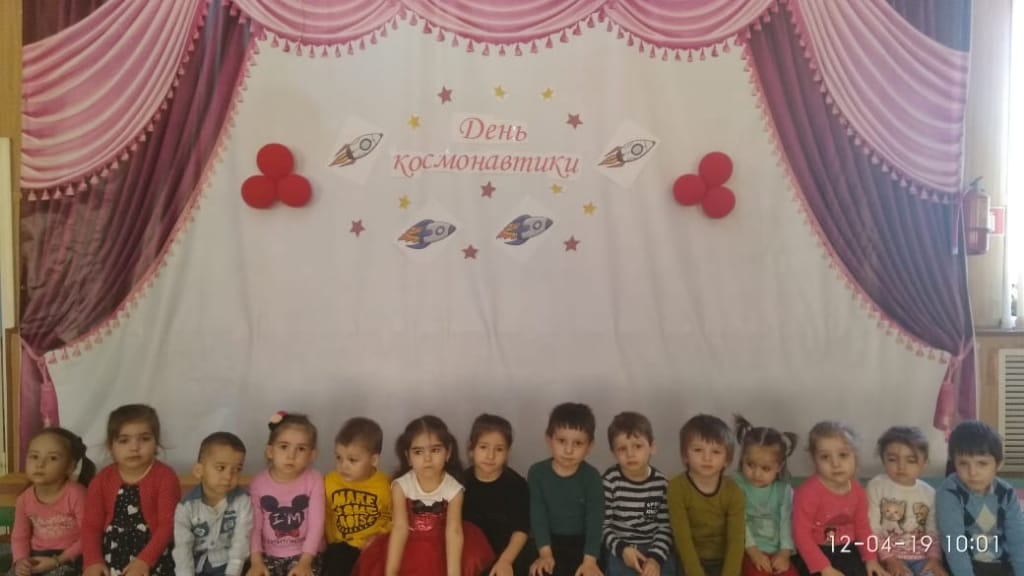 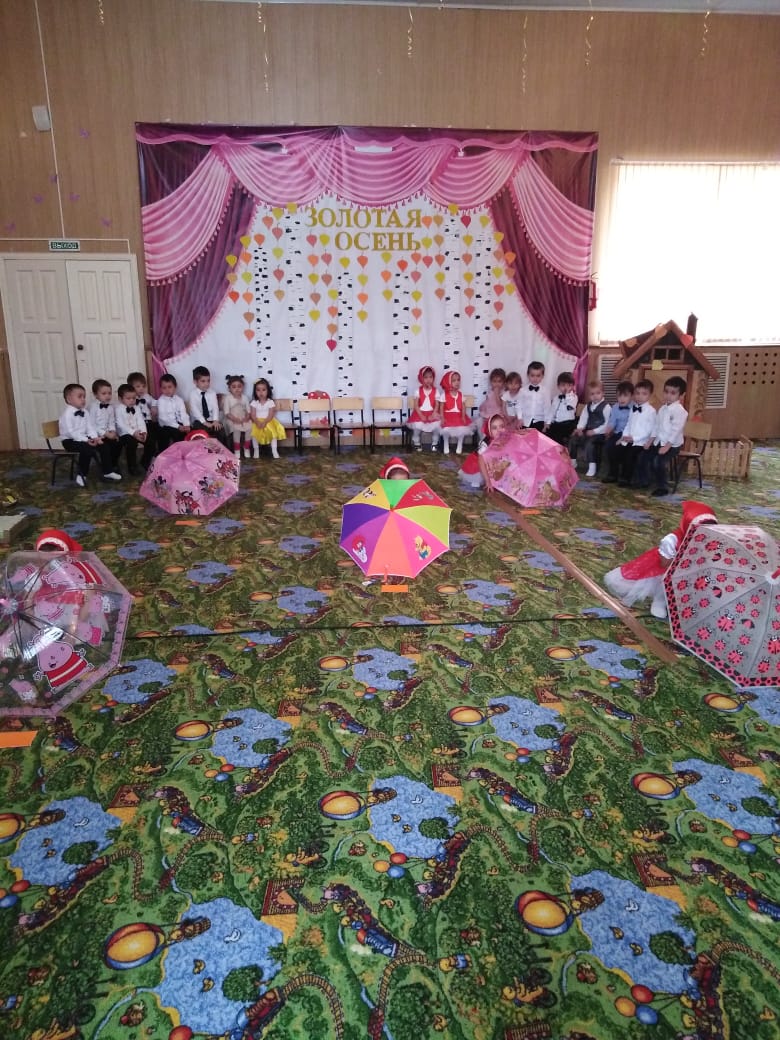 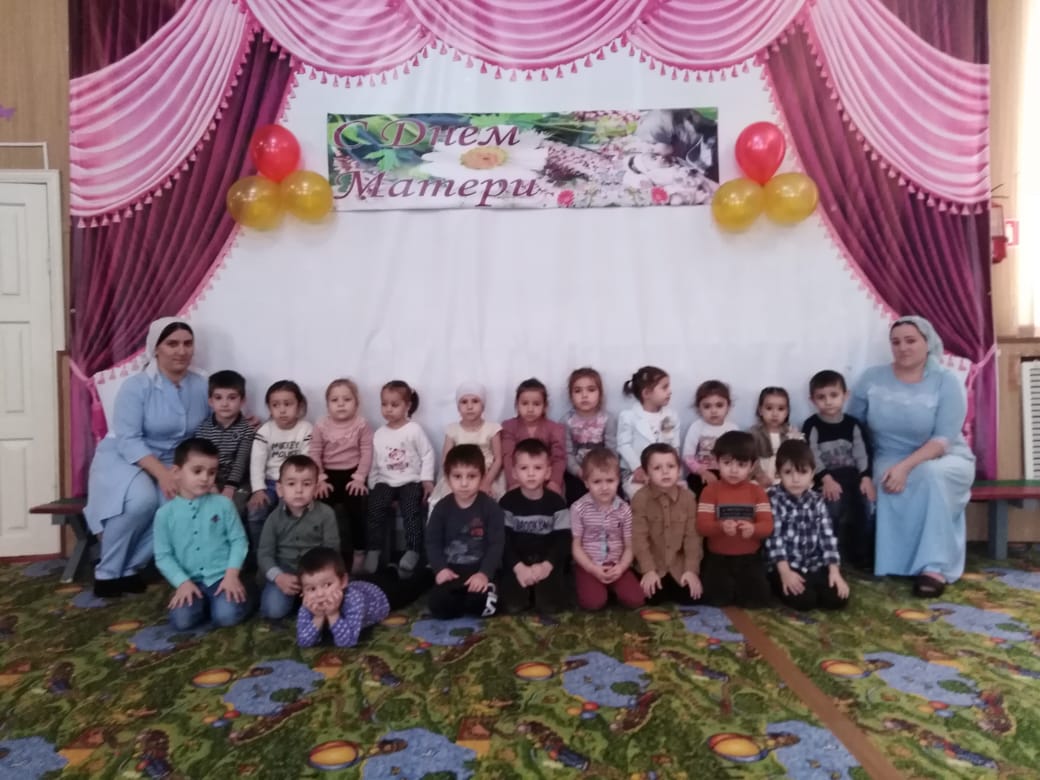 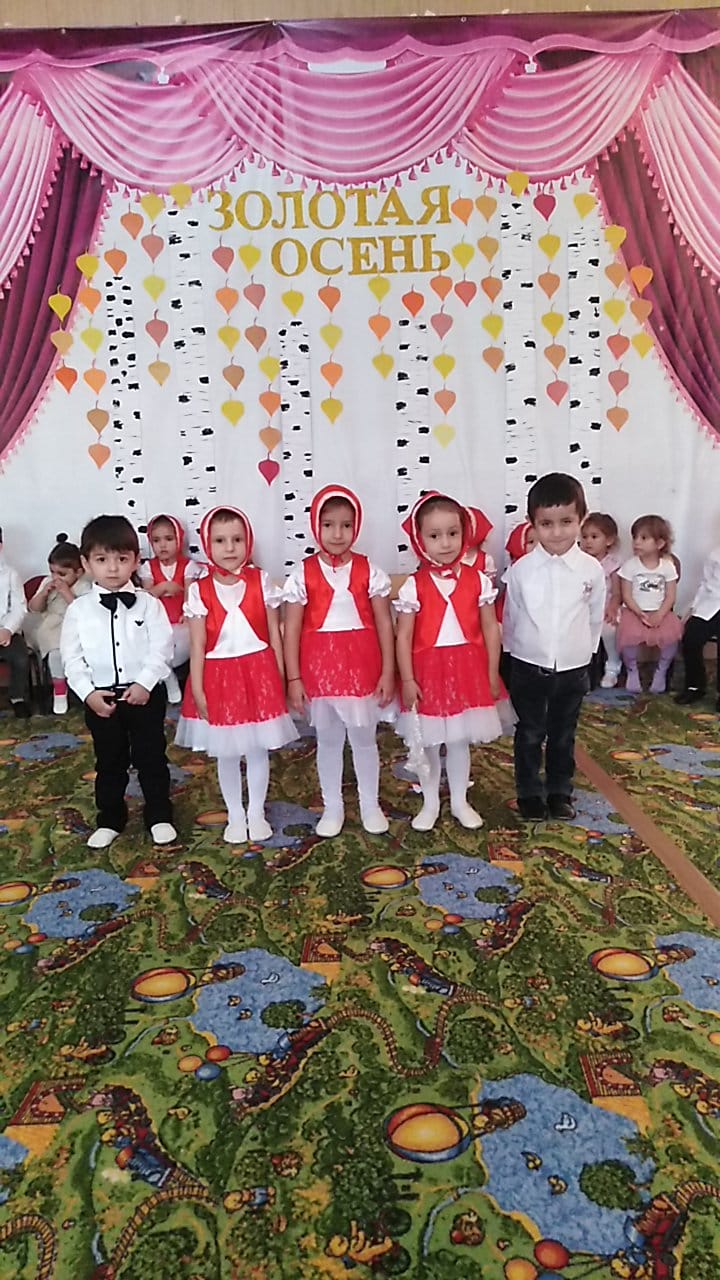 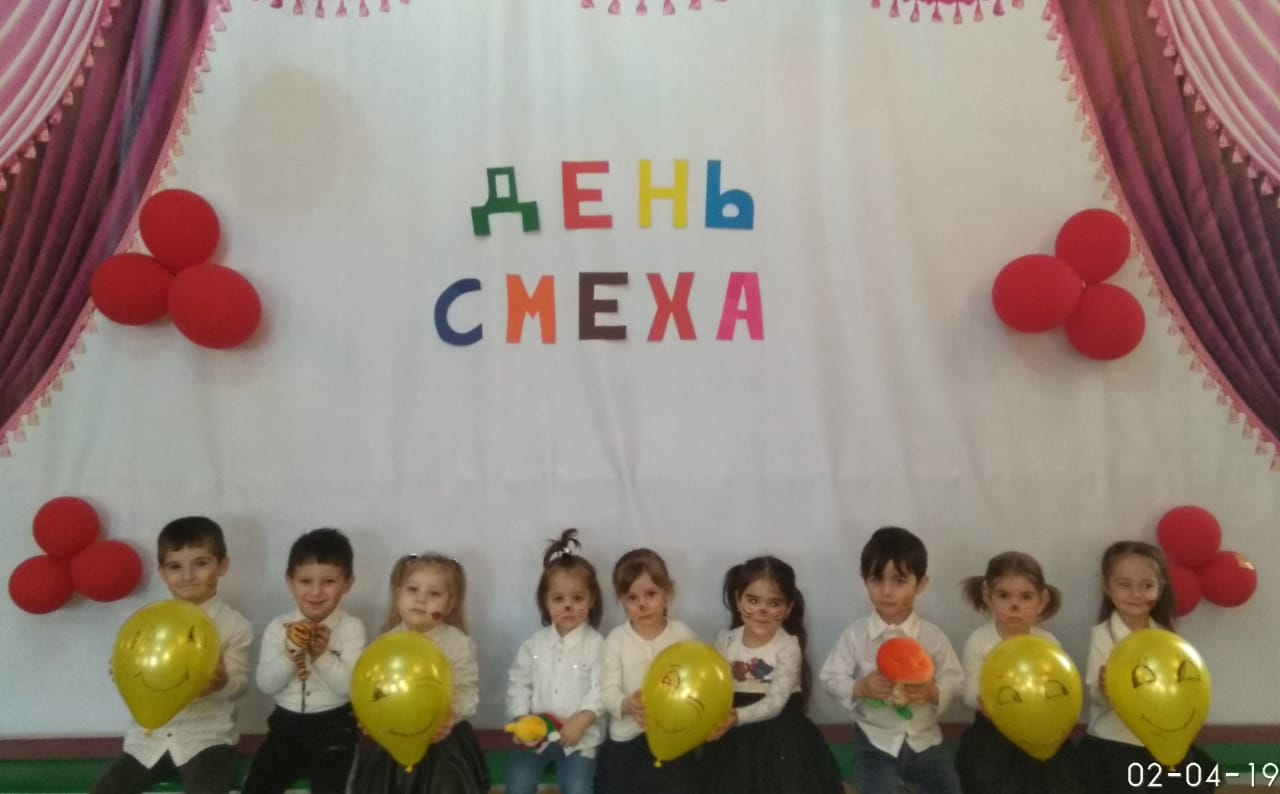 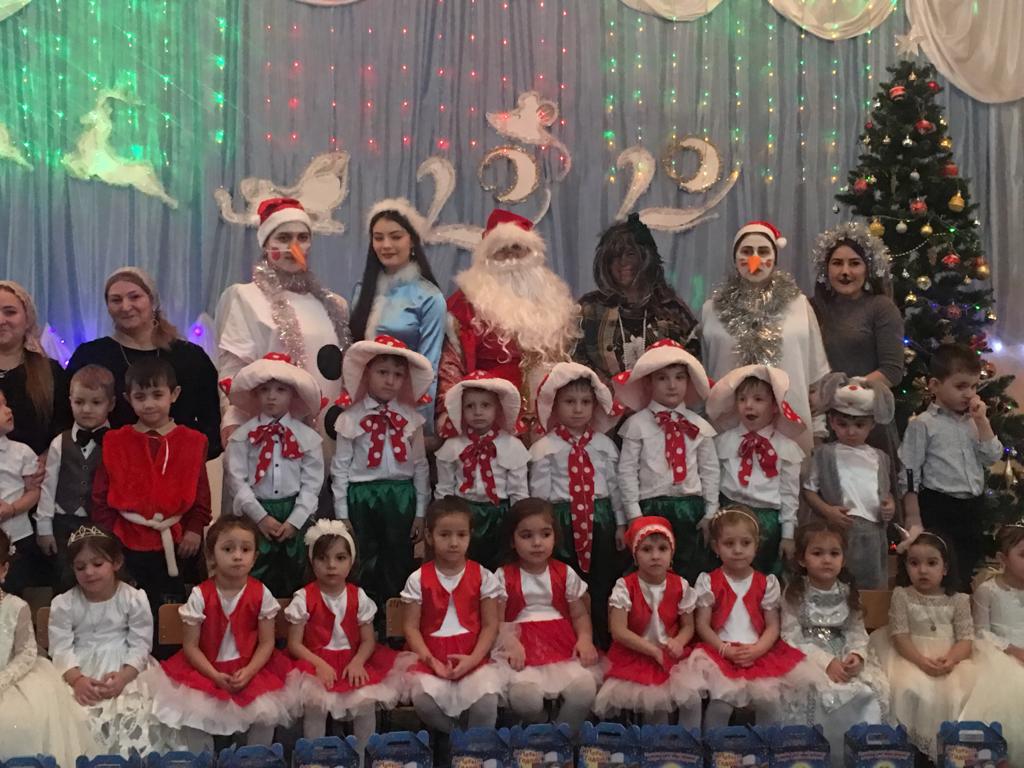 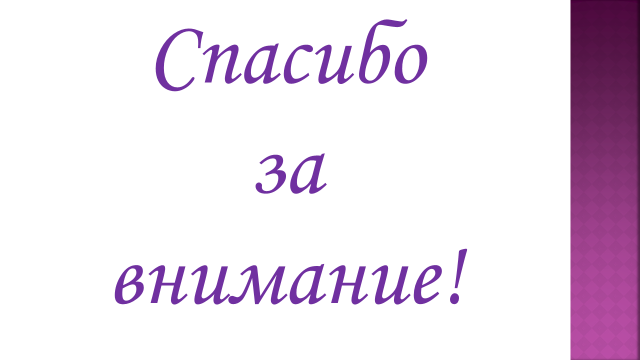